Исследовательская работана тему”Бульбазавр”
Выполнил : Ассистент профессора Сэмуэля Оака

Тихонов Николай
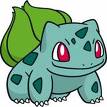 Канто, г.Алабастия 2011г.
Бульбазавр-рептилия
Бульбазавр-похож на что-то между динозавром и растением, но это рептилия в оригинале. Но и от рептилий у них есть некоторые различия. Например: это и хладнокровный и теплокровный покемон.
Анатомия бульбазавра
Как я говорил раньше, это и хладнокровный и теплокровный покемон.
Бульбазавр-яйцекладущий покемон
Его система кровообращения является серединой между млекопитающим и растением
Рождение бульбазавра
Когда ивизавр отец делает гнездо для яиц, мать находится недалеко, на её спине растение вырабатывает странные семенные стручки. В определённый момент стручки лопаются, яйца вылупляются, и тысячи спор попадают в воздух. Младенец бульбазавр находится внутри них после чего инстинктивно вырывается наружу. Ребёнка прикрывают яичные альбумины. Когда споры достигают альбумины, они немедленно создают маленькие "стрелы", которые выстреливают в спинной мозг младенца.
Цветок крепится навсегда
Стрелы проникают в мозг, где они срастаются с краниальными нервами. Стрелы также срастаются и с мозжечком(отделом мозга). Цветок эффективно настраивается на "владельца", чтобы тот чувствовал себя комфортно. При рождении бульбазавры бывают бледно белыми и частично прозрачными, но они окрашиваются из-за хлоропластов цветка. Так заканчивается симбиозное сплочение между рептилией и цветком.
Питание Бульбазавра
У бульбазавра есть выбор: принимать пищу или жить только при помощи фотосинтеза. Съеденная пища превращается, при помощи модифицированной пищеварительной системы, в простые формы которые используются как растением, так и зверем. В результате, Бульбазавр становится пристрастным к различным сладостям содержащих сахар. Бульбазавр должен пить очень много воды, чтобы поддерживать осмотический баланс в своём организме.
Контроль над цветком
Гормоны, выделяемые бульбазавром, также влияют и на растение, и на импульсы мозга. В результате бульбазавр может наслаждаться полным управлением над цветком, используя его для выращивания лоз. Сквозь эти лозы проходят тонкие чувствительные нервы, что делает их довольно таки уязвимыми. И всё же эти лозы покрыты жёсткой шкурой, делающей их прекрасным оружием.
Также, бульбазавр может производить расщепление на тонкие слои и выпускать острые листья из своего растения в противников. Гормоны, которые порождают расщепление на тонкие слои, также заставляют листья коченеть, делая их острым и опасным оружием. Мощные мышечные сокращения позволяют бульбазавру метать свои листья с  большой скоростью
Больше о цветке
Сначала цветок может быть и вредным, потому что вокруг него постоянно кружит токсичная пыльца. Эта пыльца преследует бульбазавров, тем не менее от неё избавляются. Цветок является гермафродитом, содержащий как и женские, так и мужские половые клетки. Но несмотря на это бульбазавру нужна пара. Когда цветок на его спине полностью сформируется, он начинает работать как "блок питания" накапливая энергию для фотосинтеза. Бульбазавр может также выпустить этот солнечный свет как мощную атаку, используя прозрачные внутренние листья, действующие как лупа и повышающие интенсивность луча.
Больше о покемоне
Атаки:Tackle,Growl,Leech Seed,Vine Whip,Sleep Powder,Poison powder,Take Down,Razor Leaf,Sweet Scent,Growth,Double-Edge,Worry Seed,Synthesis,Seed Bomb,Сut,Strength,Toxic,Solarbeam,Double Team,Rest,Hidden Power,Sunny Day,Protect,Frustration,Return,Sludge Bomb,Attra,Light Screen,Safeguard,Facade,Energy Ball,Flash,Swords Dance,Grass Knot,Swagger,Substitute,Venom Shock,Canon,Echo Voice,Rock Smash
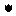 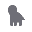 Источники информации
Что-то взял с бульбапедии, многое взял из мозга моего отца-ветеринара. Последние 2 слайда – работа покедекса, и Pokémon online(в окне регистрация->покемон)